The Duty Of Candour
Dr Rob Hendry
Medical Director
Apologies (Scotland) Act 2016Health (Tobacco, Nicotine etc. and Care) (Scotland) Act 2016
Part 2 – Duty of Candour
Part 3 -  Ill treatment & Wilful Neglect
‘No Blame’ Redress scheme in SCOTLAND for harm resulting from clinical treatment
The paper consults on the Scottish Government's outline proposals for a no-blame redress scheme for Scotland which will ensure that any patient harmed as a result of poor clinical treatment has access to redress in the form of compensation, where appropriate, without the need to go through lengthy Court processes.
The Duty Of Candourour experience in other jurisdictions
Dr Gordon McDavid
Medicolegal Adviser, Edinburgh
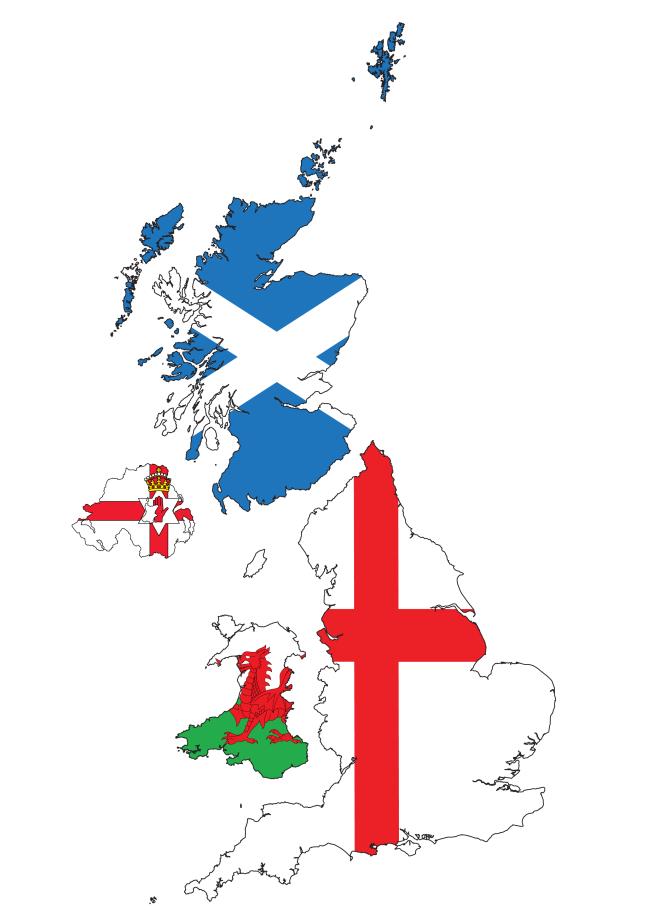 5
[Speaker Notes: Reference: “Openness and Honesty When Things Go Wrong”, GMC, Appendix 2
http://www.gmc-uk.org/guidance/ethical_guidance/27254.asp (last accessed Sept 2016)

Wales
The National Health Service (Concerns, Complaints and Redress Arrangements) (Wales) Regulations 2011 place a number of duties on responsible bodies providing NHS care. This includes a duty to be open when harm may have occurred:
‘where a concern is notified by a member of the staff of the responsible body, the responsible body must, where its initial investigation determines that there has been moderate or severe harm or death, advise the patient to whom the concern relates, or his or her representative, of the notification of the concern and involve the patient, or his or her representative, in the investigation of the concern’.The Welsh Government’s Health and Care Standards Framework,48 includes a standard called ‘listening and learning from feedback’. In meeting this standard, the framework advises that ‘health services are open and honest with people when something goes wrong with their care and treatment’. The standards provide a framework for how services are organised, managed and delivered on a day-to-day basis.
The Minister for Health and Social Services has confirmed that findings from the recent independent reviews of complaints handling by NHS Wales49 and of Healthcare Inspectorate Wales50 will inform an NHS Wales Quality Bill Green Paper by the end of 2015, which is likely to include further consideration of a duty of candour.

Northern Ireland
In January 2015, former Northern Ireland Health Minister Jim Wells MLA announced plans to introduce a statutory duty of candour for Northern Ireland. This announcement followed the publication of the Donaldson Report,43 which examined the governance arrangements for making sure health and social care is of a high quality in Northern Ireland. The annual report of the chief medical officer for Northern Ireland 2014, published in May 2015, restated the commitment to introduce a statutory duty of candour in Northern Ireland.44
‘In response to the Donaldson review the Minister announced plans to introduce a statutory duty of candour for Northern Ireland. That duty came to prominence in England as a result of conclusions from the Francis report – a public inquiry into the Mid Staffordshire NHS Foundation Trust. Openness and transparency are crucial elements of patient safety. When things go wrong, patients, service users and the public have a right to expect that they will be communicated with in an honest and respectful manner and that every effort will be made to correct errors or omissions and to learn from them to prevent a recurrence.
‘The Health and Social Care service in Northern Ireland already operates under statutory duties of both quality and involvement. Meaningful engagement with patients and clients, carers and the public will improve the quality and safety of services. It is not the intention of the duty of candour to promote a culture of fear, blame and defensiveness in reporting concerns about safety and mistakes when they happen.’

England
The CQC has put in place a requirement for healthcare providers to be open with patients and apologise when things go wrong. This duty applies to all registered providers of both NHS and independent healthcare bodies, as well as providers of social care from 1 April 2015. The organisational duty of candour does not apply to individuals, but organisations providing healthcare will be expected to implement the new duty throughout their organisation by making sure that staff understand the duty and are appropriately trained.
Regulation 20 of the Health and Social Care Act 2008 (Regulated Activities) Regulations 2014 intends to make sure that providers are open and transparent in relation to care and treatment with people who use their services. It also sets out some specific requirements that providers must follow when things go wrong with care or treatment, including informing people about the incident, providing reasonable support, giving truthful information and apologising when things go wrong. The CQC can prosecute for a breach of parts 20(2)a and 20(3) of this regulation.

Scotland
The Healthcare Quality Strategy for NHS Scotland45 is aiming to achieve an NHS culture in which care is consistently person-centred, clinically effective and safe for every person, all the time.
The Scottish Patient Safety Programme46 is a national initiative that aims to improve the safety and reliability of healthcare and reduce harm.
Following public consultation between October 2014 and January 2015, the Scottish Government published the Health (Tobacco, Nicotine etc. and Care) (Scotland) Bill on 5 June 2015.47 The purpose of the duty of candour provisions of the Bill are to support the implementation of consistent responses across health and social care providers when there has been an unexpected event or incident that has resulted in death or harm, that is not related to the course of the condition for which the person is receiving care.
The duty of candour procedure (which will be set out in regulations to be made using powers in the Bill) will emphasise learning, change and improvement – three important elements that will make a significant and positive contribution to quality and safety in health and social care settings.
The new duty of candour on organisations will create a legal requirement for health and social care organisations to inform people (or their families/carers acting on their behalf) when they have been harmed (physically or psychologically) as a result of the care or treatment they have received. There will be a requirement for organisational emphasis on staff support and training to ensure effective implementation of the organisational duty.]
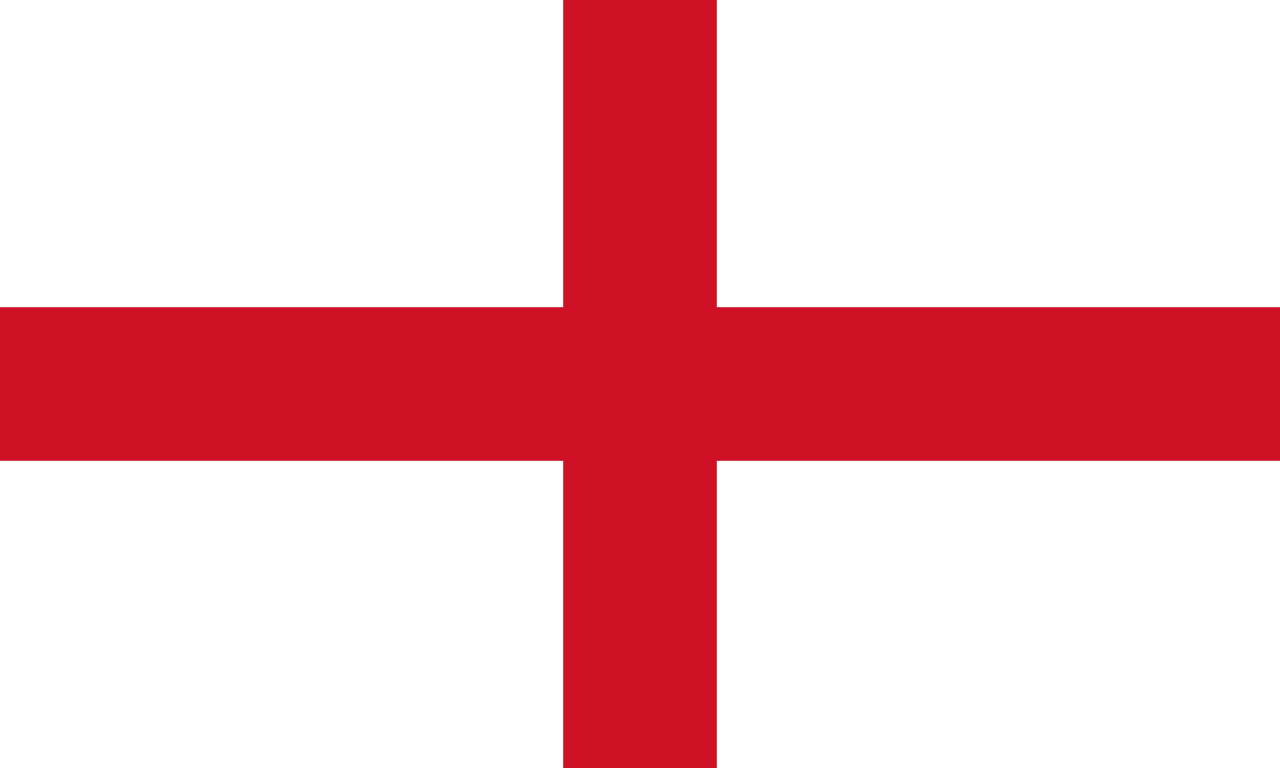 (Legal) Duty of Candour
Flows from the Francis Report- recommendation 181
Implemented under an amendment to the Health and Social Care Act
Applies to all NHS Trusts as of 27 November 2014
Applies to all other Healthcare providers as of 1 April 2015
Sets out mandatory steps to be taken after a notifiable incident
6
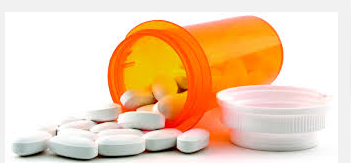 Case 1
79 year old NH resident 

PMHx: Rheumatoid Arthritis (on long-term MTX), Dementia
Discharged to Intermediate Care bed after admission with pneumonia

Pharmacy technician absent, no cover
Resultant delay in medicine reconciliation
Emailed GP’s personal email account
7
[Speaker Notes: Description of events:
 A 79 year old patient EH, with known RA was discharged to Intermediate Care. Normally a pharmacist technician does medication reconciliation on each patient and any actions needed are e-mailed to the local GPs. This was slightly delayed being sent but it was picked up that pt on methotrexate on her admission to hospital. Unfortunately the information was buried in a lot of non-urgent actions required but when it was found GP rang the rheumatologists to find out if she should still be on it. Only a junior doctor was available and they said they would pass a message on. After a week nothing was heard, GP followed it up and finally discovered that should still be taking the methotrexate, so it was restarted.  
Unfortunately, pt then had haemoptysis. GP arranged urgent bloods and she was readmitted with vasculitis to hospital. Unfortunately she died in ICU the following week.]
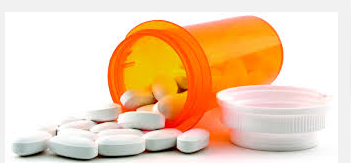 Case 1
GP unsure whether to restart MTX 
Rang rheumatology, left message with junior

GP chased rheumatology
MTX should have been restarted

Haemoptysis
Admitted with vasculitis
Despite ITU intervention, patient died
Coroners inquest scheduled
8
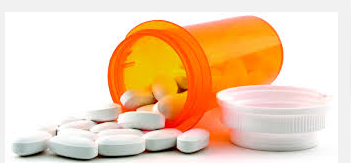 Is the Duty of Candour engaged?
Why?
When? 
What about the hospital?
Professional vs legal obligation
9
[Speaker Notes: Notifiable incident – i.e. unintended or unexpected
Causes death, serious harm, moderate harm or prolonged psychological injury

Was not until the PM report received that DoC triggered – cause of death AKI due to vasculitis
Trust had already spoken to family and instigated section 20 Health and Social Care Regs
Practice must still comply with their statutory obligations or risk CQC criticism

Professional obligation (for individual doctors) – must tell pt (or advocate, carers, family) when something goes wrong, apologise, offer to put right/remedy, explain short and long-term consequences

This statutory duty contained in Regulation 20 of the Health and Social Care Act 2008 (Regulated
Activities) Regulations 2014.
Under Regulation 20(1)
“A health service body must act in an open and transparent way with relevant persons in relation to care
and treatment provided to service users in carrying on a regulated activity.”
Regulation 20(2) directs that the notification must be made as soon as reasonably practicable
2. “As soon as reasonably practicable after becoming aware that a notifiable safety incident has
occurred a registered person must—
a. notify the relevant person that the incident has occurred in accordance with paragraph
(3), and
b. provide reasonable support to the relevant person in relation to the incident, including
when giving such notification.”
Under Regulation 20 (9) xxx’s death is a Notifable Safety Incident.
This is defined as:
“any unintended or unexpected incident that occurred in respect of a service user during the provision of a
regulated activity that, in the reasonable opinion of a health care professional, could result in, or appears
to have resulted in
a) the death of the service user, where the death relates directly to the incident rather than to the
natural course of the service user’s illness or underlying condition, or
b) severe harm, moderate harm or prolonged psychological harm to the service user;”
Under Regulation 20(7) the relevant person is defined
"relevant person" means the service user or, in the following circumstances, a person lawfully acting on
their behalf—
a. on the death of the service user,
b. where the service user is under 16 and not competent to make a decision in relation to their care or
treatment, or
c. where the service user is 16 or over and lacks capacity in relation to the matter;]
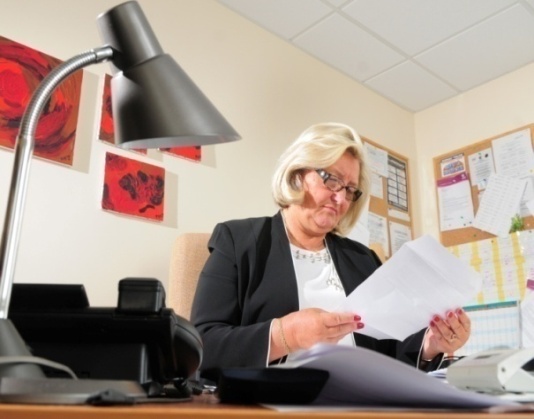 Notifiable Incident
Unintended or unexpected
Occurs during the provision of a regulated activity
Causes death, serious harm, moderate harm or prolonged psychological injury
10
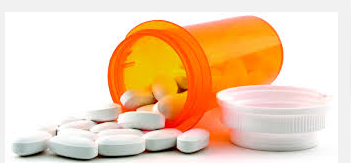 Case 1
Steps Practice Should Take:
Professional duty (on individual doctors)
Significant Event Review
As soon as reasonably practicable notify the “relevant person” – son and daughter  (CQC guidance suggests within 10 working days)
Notify CQC – under registration regulations
NHSE Contractual Duty to inform the “relevant person” – mirrors above
Interested party at inquest – duty to notify NHSE?  Only if criticised at the inquest (Performer’s List Regs)
11
[Speaker Notes: Notify “Relevant Person” - DoC

The delayed restarting of Methotrexate was not relayed to the family by the Practice, although the Trust appear to have started their own internal Duty of Candour policies prior to xxx’s death.  Therefore as soon as reasonably practicable (The CQC guidance suggests that the NHS Standard Contract
stipulates this as 10 working days although there is no reference to this in the NHS Contract) after becoming aware of a notifable safety incident the practice has to notify the “relevant person” who is acting on xxx’s behalf that there was a delay in xxx receiving methotrexate and offer them support. At the PIR (pre-inquest review) both xxx’s daughter and son were acting on xxx’s behalf and would be the relevant person.

Notifying CQC

The Practice will also need to ensure that it has reported xxx’s death in accordance with the Care Quality Commission (Registration) Regulations 2009 without delay which would either be under 16 and 18 Regulation 16 relates to the notification of the death of a service user as follows:
(1) Except where paragraph (2) applies, the registered person must notify the Commission without delay of the death of a service user—
(a) whilst services were being provided in the carrying on of a regulated activity; or
(b) which has, or may have, resulted from the carrying on of a regulated activity.
(2) Subject to paragraph (4), where the service provider is a ……… provider of primary medical
services, the registered person must notify the Commission without delay of the death of a
service user where the death—
(a) either—
(i) occurred whilst services were being provided in the carrying on of a regulated
activity, or……….
(iii) has, or may have, resulted from the provision of primary medical services in the
course of carrying on a regulated activity and those services were provided within the
period of two weeks prior to the death of the service user; and
(b) cannot, in the reasonable opinion of the registered person, be attributed to the
course which that service user’s illness or medical condition would naturally have
taken if that service user was receiving appropriate care and treatment.
(3) Notification of the death of a service user must include a description of the circumstances of
the death.
Regulation 18 relates to the notification of other incidents without delay as follows
(1) Subject to paragraphs (3) and (4), the registered person must notify the Commission without delay
of the incidents specified in paragraph (2) which occur whilst services are being provided in the
carrying on of a regulated activity, or as a consequence of the carrying on of a regulated activity.
(2) The incidents referred to in paragraph (1) are—
(a) any injury to a service user which, in the reasonable opinion of a health care
professional, has resulted in—
(i) an impairment of the sensory, motor or intellectual functions of the
service user which is not likely to be temporary,
(ii) changes to the structure of a service user’s body,
(iii) the service user experiencing prolonged pain or prolonged psychological
harm, or
(iv) the shortening of the life expectancy of the service user;
(b) any injury to a service user which, in the reasonable opinion of a health care
professional, requires treatment by that, or another, health care professional in
order to prevent—
(i) the death of the service user, or
(ii) an injury to the service user which, if left untreated, would lead to
one or more of the outcomes mentioned in sub-paragraph (a);
It is debatable whether the notification should be under Regulation 16 or 18 due to the time of the death but it is clear that it will be under one of these heads and to be reported without delay.

Performers List Regs – notification LAT:
paragraph 9(2)(h) of the Performers List Regulations, must notify LAT of NHS England if an “interested person” at an inquest.  Regs state:
“…is involved in any inquest as a person who has been found by a coroner to have
caused, or contributed to, the death of the deceased or otherwise had their conduct brought
into question at an inquest”]
In Relation to a Health Service Body…
notifiable incident means any unintended or unexpected incident that occurred  in respect of a service user during the provision of a regulated  activity and that in the reasonable opinion of a healthcare professional, could result in, or appears to have resulted in harm……
12
[Speaker Notes: Service user or relevant person (i.e. acting lawfully obo patient e.g. if died, under 16 or lost capacity)

The Health and Social Care Act 2008 (Regulated Activities) (Amendment) Regulations 2015 – para 10(5)
http://www.legislation.gov.uk/uksi/2015/64/pdfs/uksi_20150064_en.pdf]
In Relation to a Registered Person who is not a Health Service Body….
notifiable incident means any unintended or unexpected incident that occurred  in respect of a service user during the provision of a regulated  activity and that in the reasonable opinion of a healthcare professional,  appears to have resulted in harm……
13
[Speaker Notes: Service user or relevant person (i.e. acting lawfully obo patient e.g. if died, under 16 or lost capacity)

The Health and Social Care Act 2008 (Regulated Activities) (Amendment) Regulations 2015 – para 10(5)
http://www.legislation.gov.uk/uksi/2015/64/pdfs/uksi_20150064_en.pdf]
In Relation to a Health Service Body…
notifiable incident means any unintended or unexpected incident that occurred  in respect of a service user during the provision of a regulated  activity and that in the reasonable opinion of a healthcare professional, could result in, or appears to have resulted in harm……
In Relation to a Registered Person who is not a Health Service Body….
notifiable incident means any unintended or unexpected incident that occurred  in respect of a service user during the provision of a regulated  activity and that in the reasonable opinion of a healthcare professional,  appears to have resulted in harm……
14
[Speaker Notes: Service user or relevant person (i.e. acting lawfully obo patient e.g. if died, under 16 or lost capacity)

The Health and Social Care Act 2008 (Regulated Activities) (Amendment) Regulations 2015 – para 10(5)
http://www.legislation.gov.uk/uksi/2015/64/pdfs/uksi_20150064_en.pdf]
Does the different wording matter?
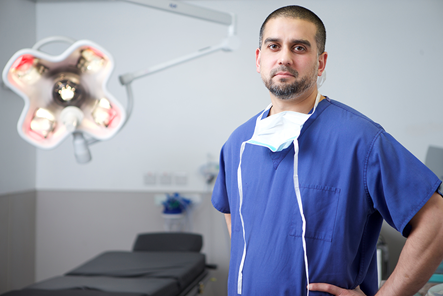 NHS
Ms X: caesarean section 
Inadvertent dural puncture when siting the epidural
Duty of candour triggered because could cause headaches

Private Hospital
Ms X: caesarean section
Inadvertent dural puncture when siting the epidural
Duty of candour not triggered as does not appear to have caused harm
15
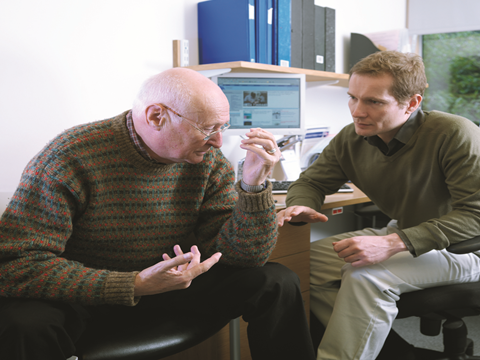 Case 2
Fridge door left open in error
Temperature rose to 9.5oC
Injections for macular degeneration should be stored at 4-8oC

Pharmaceutical company advise safe to use but storage life reduced

Duty of candour engaged?
16
[Speaker Notes: Probably not as no harm, and no potential for harm
Ensure carefully documented and that Trust in agreement
Was in context of disciplinary / grievances processes against Trust]
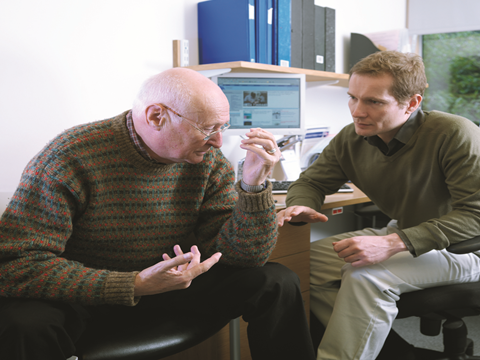 Notifiable Incident
Unintended or unexpected
Occurs during the provision of a regulated activity
Causes death, serious harm, moderate harm or prolonged psychological injury
17
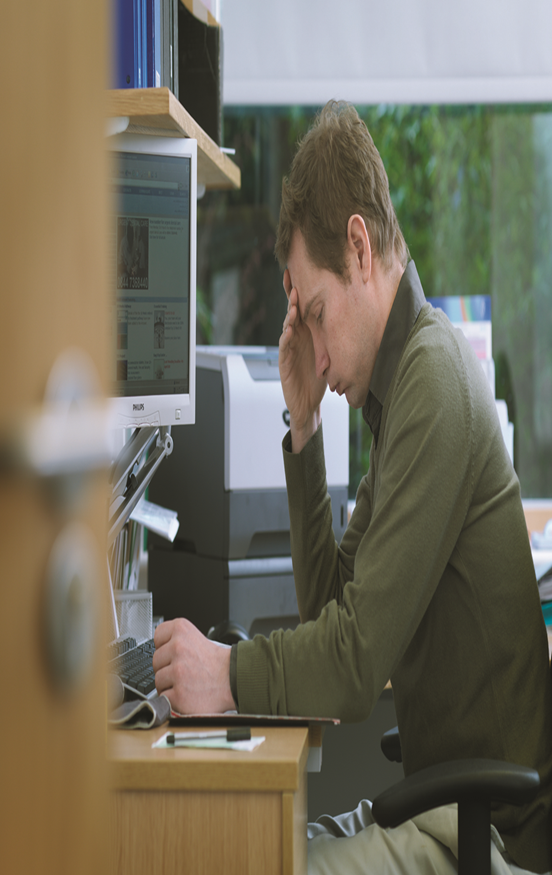 Case 3
Enquiry from member
What about criminal enquiries?
Worried that Duty of Candour removes his right not to self-incriminate

Views?
18
[Speaker Notes: You have been considering the recent case of a paediatrician who was convicted of manslaughter.  You are concerned about the Duty of Candour, whereby you must notify your patients/their parents if the patient has suffered harm.  You are concerned that such a duty is in contrast with the legal concept of the right not to self-incriminate.  You would like advice on these two conflicting ideas.

See GMC guidance:  “Openness and Honesty When Things Go Wrong:  the professional duty of candour” http://www.gmc-uk.org/guidance/ethical_guidance/27233.asp 
It is recommended that you read the guidance in its entirety however, as you can see from the excerpts, the guidance is unequivocal, you must be open and honest and you must cooperate with any investigation into a serious incident.
It is understood that most clinicians welcome a culture of openness and honesty but some are understandably concerned about having a legal duty imposed on them.  However, as the GMC states in paragraph 14 of the above guidance:
 
Apologising to a patient does not mean that you are admitting legal liability for what has happened. This is set out in legislation in parts of the UK and the NHS Litigation Authority also advises that saying sorry is the right thing to do. In addition, a fitness to practise panel may view an apology as evidence of insight.

You cannot avoid your duty of candour where you have concerns about a particular case; however in such a scenario it would be advisable to contact MPS for advice as a matter of urgency.]
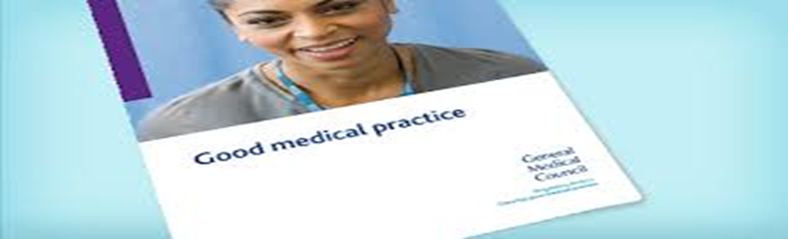 You must be open and honest with patients if things go wrong. 
If a patient under your care has suffered harm or distress, you should:
a. put matters right (if that is possible)
b. offer an apology
c. explain fully and promptly what has happened and the likely short-term and long-term effects.
19
Saying sorry
Powerful
Not an admission of liability 
Professional obligation
Statutory requirement
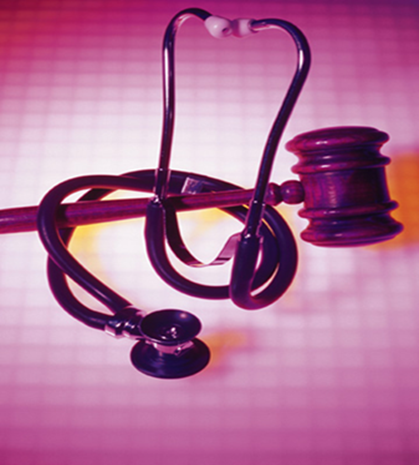 20
[Speaker Notes: PHSO says: “The thing about really good apologies is that they are quite disarming and if you do receive a really fulsome apology and an acknowledgement of how badly you have been treated it is a huge relief .  It somehow dissipates a lot of that seething, bubbling annoyance and anxiety at the back of your mind.”]
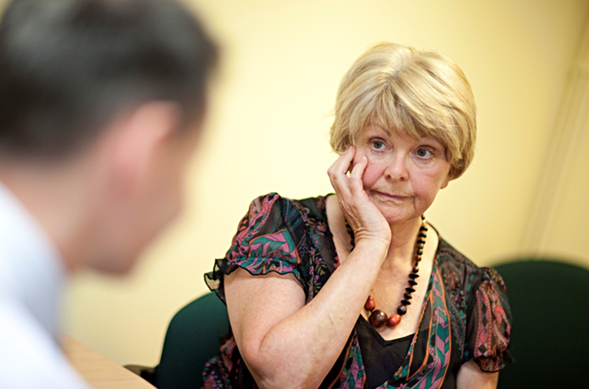 Case 4
New approach to hospital mortality “National Mortality Case Record Review Programme”
Treatment phases rated out of 5 
Duty of candour engaged if rated 1 or 2? (poor or very poor)

Death “avoidability” scored out of 6 (only 6 is “not avoidable”)
Some will have been dealt with as serious incidents +/- DoC

Views?
21
[Speaker Notes: Ultimately should be considered on a case-by-case basis
Down to the Trust to have protocols / process in place so can consider steps needing to be taken
Could be that DoC – legal and professional - engaged at the review (some months after the death) if family were unaware]
Severe harm
Severe harm = a permanent lessening of bodily, sensory, motor, physiologic or intellectual functions, including removal of the wrong limb or organ or brain damage, that is related directly to the incident and not related to the natural course of the service user’s illness or underlying condition. 
	(Death also must have such a causal link)
22
Moderate harm
Moderate harm = significant but not permanent harm needing a moderate increase in treatment, i.e. unplanned return to surgery/readmission, prolonged care episode, extra inpatient/outpatient time, cancelled treatment, transfer to another treatment area
23
Prolonged Psychological Harm
Psychological harm a service user has experienced, or is likely to experience, for a continuous period of at least 28 days.

Note CQC Guidance states the mandatory steps apply even if the degree of harm is not yet clear but may fall into any of the 3 categories of harm
24
Mandatory Steps
Must notify the patient (or relevant person)

Must be done in a prescribed way
Orally
Followed up in writing 

Offence not to comply
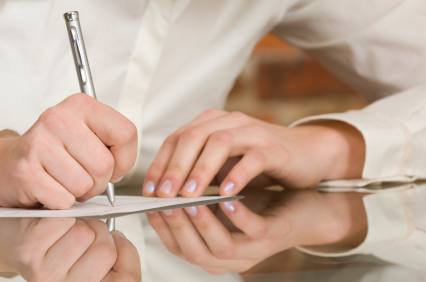 25
[Speaker Notes: Oral Notification:
It is an account, true to the best of the Body’s knowledge, of all the facts the Body knows about the incident at that date.
The factual account is a step by step account of all relevant facts known about the incident at the time must be given, in person, by one or more appropriate representatives of the provider. This should include as much or as little information as the relevant person wants to hear, be jargon free and explain any complicated terms.
 The factual account must be given in a manner that the relevant person can understand. For example, the provider should consider whether interpreters, advocates, communication aids etc. should be used, while being conscious of any potential breaches of confidentiality in doing so.’

Written Notification:
It must contain all the same information (including the apology) and the results of any further enquiries made. 
CQC guidance implies the written follow-up will be issued very quickly: 
	‘The provider must ensure that written notification is given to the relevant person following the notification that was given in person, even though enquiries may not yet be complete.’ 
Continuing duty to inform relevant persons, in writing, of further enquiries and investigations, should they wish to receive this information.
The Body must keep a copy of all correspondence with the relevant person.]
Consequences of non compliance
If a patient is harmed by a notifiable incident, it is an offence 
            Not to notify the patient that the incident occurred.
            To give false information
            To give partial information
             Not to apologise 
             Not to keep records
             Not to give notification as soon as reasonably possible

Punishable by a fine: up to £5000 (although up to Court)
(Risks GMC, employer, CQC inc. remove registration or conditions, warning, criminal )
26
[Speaker Notes: Further information on CQC enforcement policy available here: http://w)ww.cqc.org.uk/sites/default/files/20150209_enforcement_policy_v1-1.pdf 
(last accessed Sept 2016]
Your role
Identify notifiable incidents
Raise them appropriately
Meet with the patient
Say sorry
Provide an explanation
Contribute to the written notification
Participate in further investigations
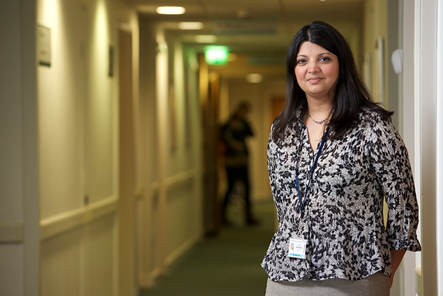 27
[Speaker Notes: x]